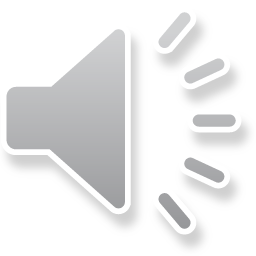 Exodus to Exile
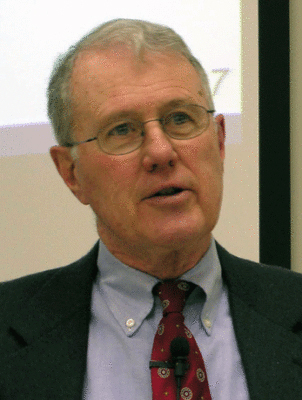 Lecture 2A:  Date of the Exodus Conclusions, Oppression of Israelites, Plagues on Egypt
Dr. Robert Vannoy
ReNarrated by Dr. Ted Hildebrandt© 2023  Robert Vannoy & Ted Hildebrandt
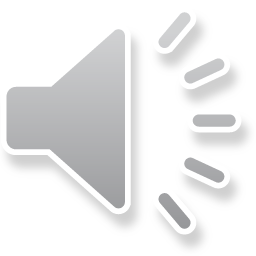 Exodus to Exile
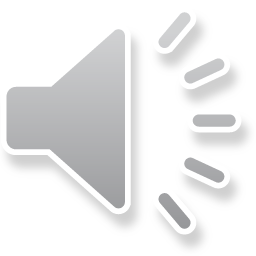 Review
4.  Early Date Argument 4:  Jericho Debate – Kenyon versus Wood
5.  Vannoy’s Analysis of the Date of the Exodus 
6.  Conclusion Following Dr. Allan MacRae 
C.  Oppression in Exodus 1:1-2:25
1.  Exodus 1:7-10 Oppression 
2.  Exodus 1:12-14 Hard Labor
3.  Exodus 1:16-18 Killing of the Male Children – Midwives 
4.  Exodus 1:22:  Male Children into the Nile
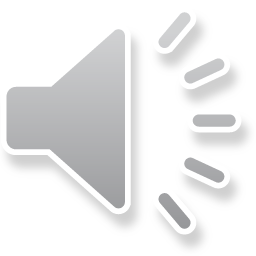 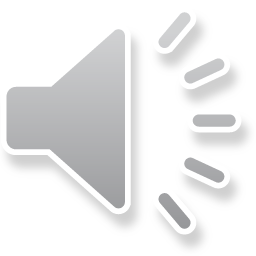 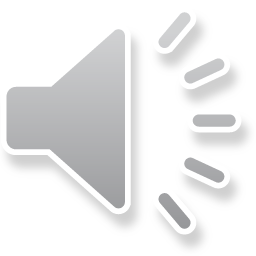 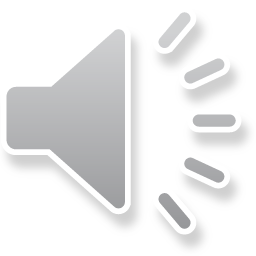 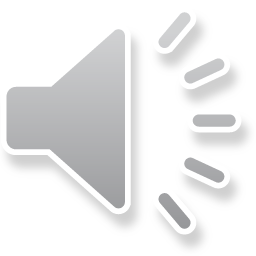 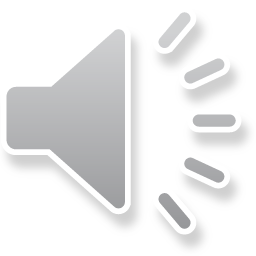 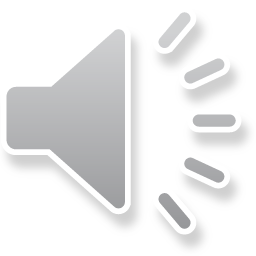 Exodus to Exile
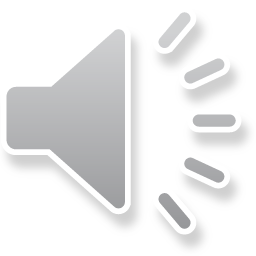 5.  Reversal – Moses
6.  Second Phase of Oppression After Moses Returns – Bricks without           Straw
7.  Motyer on the Oppression 
D.  The Deliverer – Exodus 3:1-7:13 – Moses 
E.  The Plagues, Exodus 7:14-11:10 
1.  10 Plagues 
2.  Discrimination Between the Egyptians and the Israelites in the           Plagues
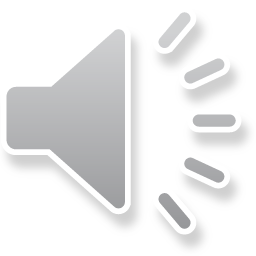 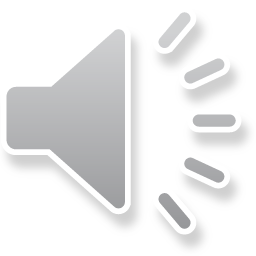 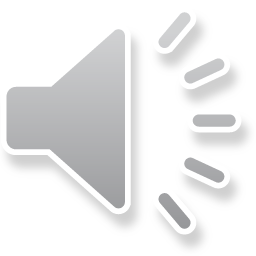 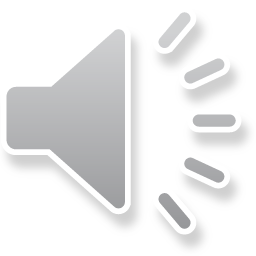 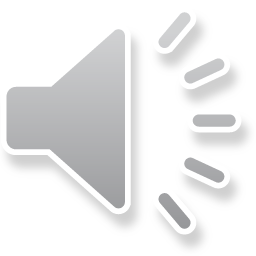 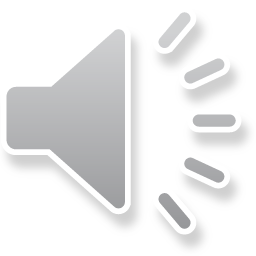 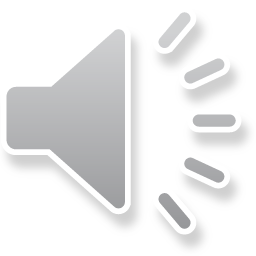 Exodus to Exile
Video based on audio from Dr. Vannoy’s class at Biblical Theological Seminary. It was renarrated because the original audio was scratchy and it was turned into video by Ted Hildebrandt for Biblicalelearning.org.